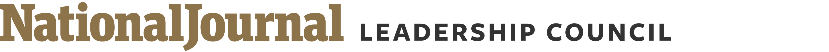 CONFIRMATION HEARINGS TAKEAWAYS
Democrats grow frustrated as Gorsuch continues to avoid taking stances on judicial issues
Key takeaways from SCOTUS confirmation hearings
Nominee: Neil Gorsuch
Sources: Matt Ford, “What does Judge Gorsuch believe?” The Atlantic, March 21, 2017; Ashley Killough and Ariane de Vogue, “Gorsuch grilled on Trump: ‘No man is above the law,’” CNN, March 21, 2017; Matt Flegenheimer, “Gorsuch tries to put himself above politics in confirmation hearing,” The New York Times, March 20, 2017; Mariam Khan, “Neil Gorsuch emotional about right-to-die questions in Supreme Court confirmation hearings,” ABC News, March 22, 2017; Ariane de Vogue, “Gorsuch steers around Democrats’ sharp questions at hearing day 3,” CNN, March 22, 2017; “Neil Gorsuch confirmation hearing for Supreme Court, day 3,” CBS News, March 22, 2017.
March 24, 2017 |  Owen Minott